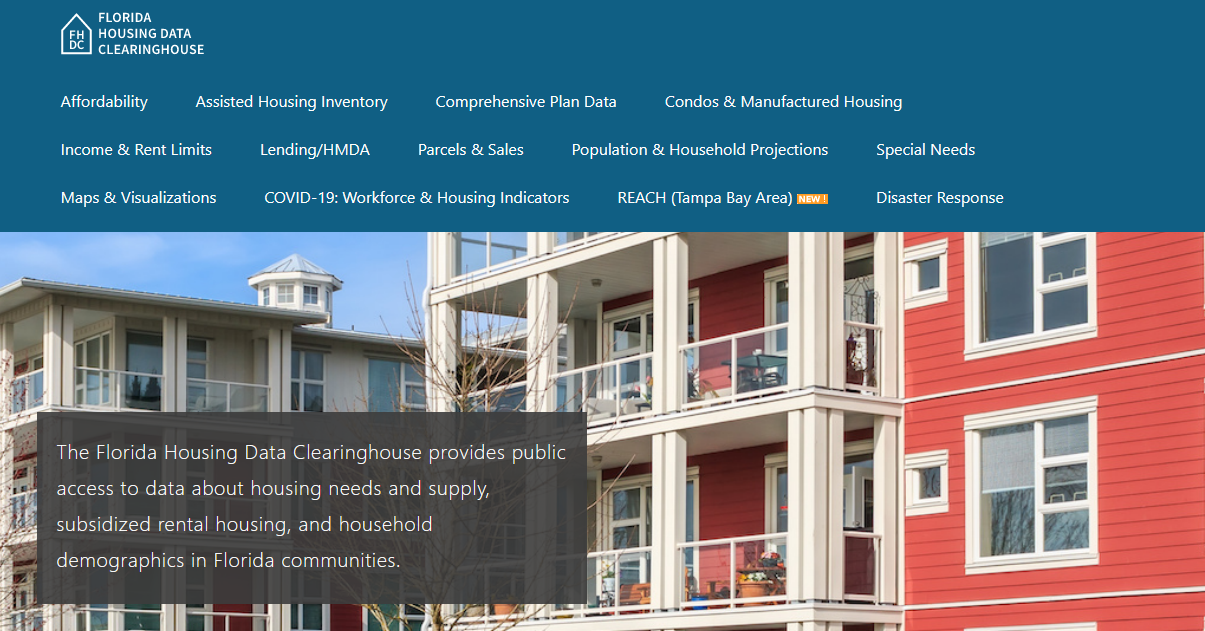 Escambia County Housing Trends
Shimberg Center for Housing Studies
June 2024
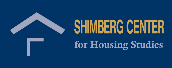 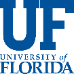 Escambia County largely avoided Florida’s boom-bust cycle in home prices between 2004 and 2012, but prices have risen in recent years.
Florida
Escambia County
Median Single Family Home Sale Price, Escambia County & Florida, 2003-2023 (2023$)
Source: Shimberg Center analysis of Florida Department of Revenue, Sales Data Files. All values in 2023 dollars to correct for inflation.
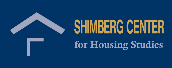 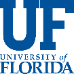 Escambia County gained over 5,000 rental units between 2012 and 2022, but the entire increase was in units renting for more than $1,200 (2022 $).
$1,200+ units grew by over 7,800
Change in units renting at $1,200 or less was not statistically significant
Units by Gross Rent Above/Below $1,200 (2022 $), Escambia County, 2012 & 2022
Source: Shimberg Center tabulation of U.S. Census Bureau, 2012 Census and 2022 American Community Survey. Year 2012 rents adjusted to 2022 dollars using Consumer Price Index.
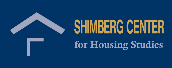 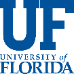 Affordable Housing Terminology
Housing is usually considered to be affordable if it costs no more than 30% of household income.
Cost burdened: Paying more than 30% of income for owner or renter costs
Severely cost burdened: Paying more than 50% of income 
Area median income (AMI): Used to create standard income measures across places and household sizes, expressed as % AMI
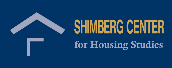 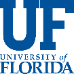 2024 Escambia County Income (% AMI) and Housing Cost Limits
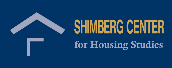 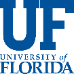 http://flhousingdata.shimberg.ufl.edu/income-and-rent-limits
Very low-income renters make up the largest group of cost-burdened households in Escambia County.
Cost Burdened Households by Income as a Percentage of Area Median Income (AMI), Escambia County, 2022
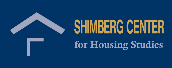 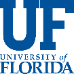 Source: Shimberg Center tabulation of U.S. Census Bureau, 2022 American Community Survey
Housing costs outpace wages for many occupations.
Escambia County housing wage: $22.46/hour
A full-time worker would need to earn this amount to rent a typical 2BR apartment (HUD Fair Market Rent 2023: $1,168/mo).
Median wage for Escambia County, 2023: $19.54/hour. A full-time, year-round worker with this wage can afford $1,016 in rent.
Sources: National Low Income Housing Coalition, Out of Reach; Shimberg Center tabulation of Florida Department of Economic Opportunity, Occupational Employment and Wage Statistics
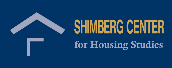 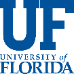 How much can workers afford to pay for housing each month?
Source: Shimberg Center tabulation of Florida Department of Economic Security, Occupational Employment Statistics and Wages. Based on median wage for occupations in Escambia County. Assumes full-time worker, 30% of income spent on housing costs.
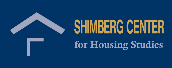 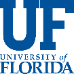 Eviction & foreclosure filings fell sharply in Q2 2020 during the state moratorium, then increased when filings were permitted again. Eviction filings have returned to pre-pandemic levels, while foreclosure filings are near their previous levels.
Eviction & Foreclosure Filings, Escambia County
Source: Shimberg Center tabulation of filing data from Florida Clerks & Comptrollers and Office of the State Courts Administrator.
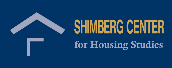 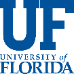 Building a Local Housing System: The Affordable Housing Continuum
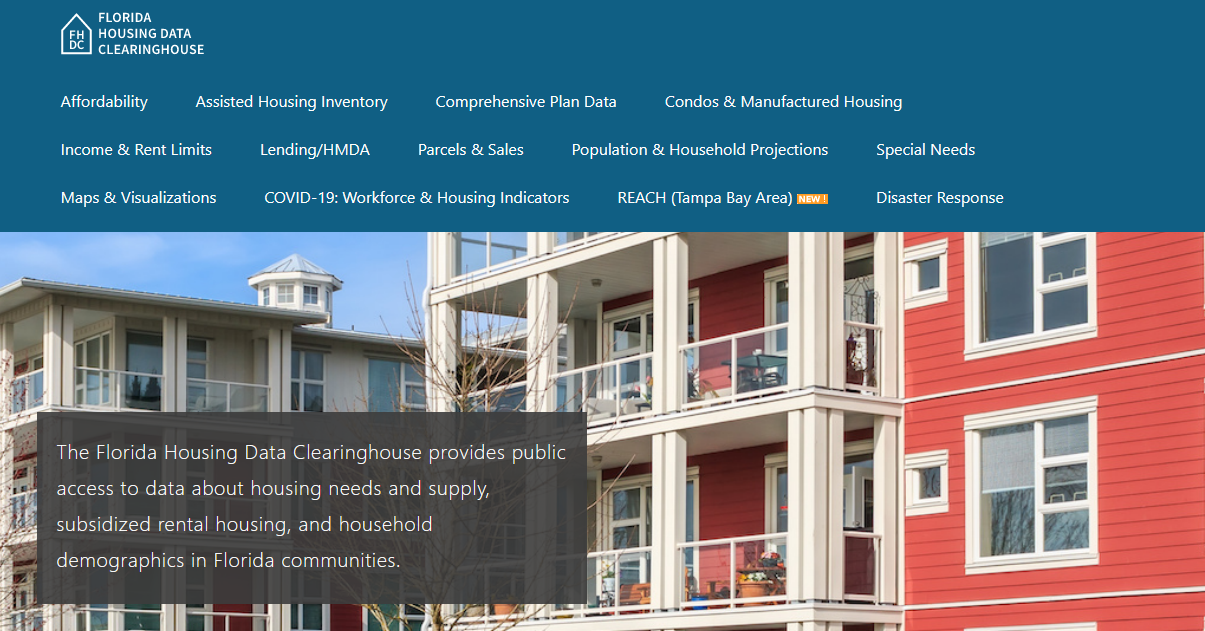 Contact
Shimberg Center for Housing Studies
352-273-1192
Main site: http://www.shimberg.ufl.edu
Data clearinghouse: http://flhousing.data.shimberg.ufl.edu